Государственное учреждение общая средняя школа №30 имени Ораза Жандосова
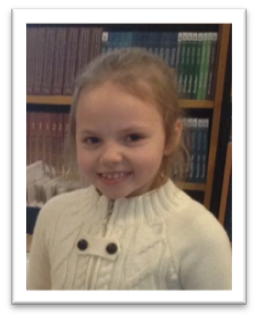 ученица  4 «Б» класса
Шалькова Любовь
научный руководитель
Кужабаева 
Майра Балтабаевна
Научно-исследовательский  проект
«Легко ли быть учителем?»
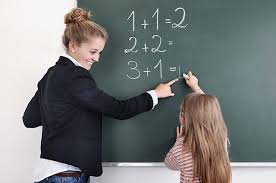 ЦЕЛЬ ПРОЕКТА: Рассказать о профессии учительЗАДАЧИ ПРОЕКТА:изучение степени популярности профессии учитель в современном мире;изучение качеств необходимых успешному учителю;-практическая значимость:А) проведение анкетирования среди учащихся, родителей и учителей;Б) проведение урока с фото-отчётом;В) изучение исторических документов о профессии учитель;г) создать календарь посвященный учителям.ОЖИДАЕМЫЕ РЕЗУЛЬТАТЫ:- развитие познавательных умений и навыков, навыков исследовательской деятельности (учиться планировать, осуществлять и анализировать свою деятельность);развитие коммуникабельности и творческого мышления;развитие интереса к процессу исследования, проведению экспериментов.
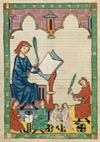 Одна из первых профессий которая становится нам близкой и понятной это профессия учитель. Мы любим и восхищаемся нашими первыми учителями. Нам кажется что люди этой профессии неутомимые ангелы, которым всегда всё известно, понятно и даже самые сложные для нас вопросы они порой очень легко решают. Если сравнивать профессии то наверное профессия учитель не самая редкая, скорее наоборот самая распространенная, но при этом я думаю, одна из самых сложных. В этом проекте мне хочется найти ответ на вопрос «Легко ли быть учителем?» в статье о требованиях к профессии учитель я натолкнулась  на длинный список качеств, которым должен соответствовать современный учитель.  выбрала 12 на мой взгляд самые важные качества и включила их в анкеты для  учащихся, родителей и учителей. Мне стало  интересно какие три качества из этого списка окажутся самыми важными.  Для этого было проведено добровольное, анонимное  анкетирование среди учащихся, родителей и учителей нашей школы.
Анкетирование показало следующие результаты:
Ученики и родители своим ответом доказали, что и в прошлом и в настоящем были и есть учителя, которых любят, которыми восхищаются. Единогласный ответ учителей подтверждает мою догадку, что многие становятся учителями, когда видят замечательный пример в лице своего учителя.
на вопрос «ЛЕГКО ли быть учителем?»:
Все утверждают и понимают, что сложно. Поэтому при опросе мало кто из учеников проявил желание стать учителем (всего 7 человек из 45 опрошенных), как причину многие указывали большие требования к учителям со стороны учеников, родителей и чиновников.
Самые важные качества учителя
Доброта, честность, умение понять и доверять относятся к личностным качествам учителя. Значит для учеников очень важно, чтобы учитель был другом, а не только носителем знаний. Мне кажется это намного сложнее, чем просто знать свой предмет.
Самые важные качества учителя
Родители отдали большее предпочтение интеллектуальным деловым качествам учителя. Им важно, чтобы дети получили знания и умения и в будущем могли использовать их в жизни.
Самые важные качества учителя
Учителя оказались в золотой середине, для них одинаково важны и личностные и деловые качества учителя. Это значит они понимают, что быть просто эрудированным мало, нужно уметь научить, увлечь, найти общий язык не только с учениками, но и их родителями.
Жан-Жак РуссоЧас работы научит больше, чем день объяснения.
Следуя высказыванию великого писателя, я решилась попробовать себя в роли учителя. Думаю, что это поможет мне хотя бы на несколько минуточек заглянуть в мир учителя. И убедиться в том, что учителем быть трудно. научный руководитель  предложила мне провести фрагмент урока. Когда мы решали в каком классе, то конечно я понимала, что лучше чтобы это были ребята младше меня. Так как был страх что сверстники не смогут воспринимать меня всерьез и у меня ничего не получится. Накануне урока  решила психологически настроиться, надела строгий костюм, чтобы соответствовать роли учителя. Конечно я волновалась, думаю, что это было заметно. Но первоклассники меня не подвели. Они активно отвечали на мои вопросы и хорошо справились с моим заданием. Я получила сильное впечатление от урока.  поняла что это очень ответственно быть учителем. Особенно  боялась допустить ошибку. Я убедилась на практике, что учителем быть трудно!
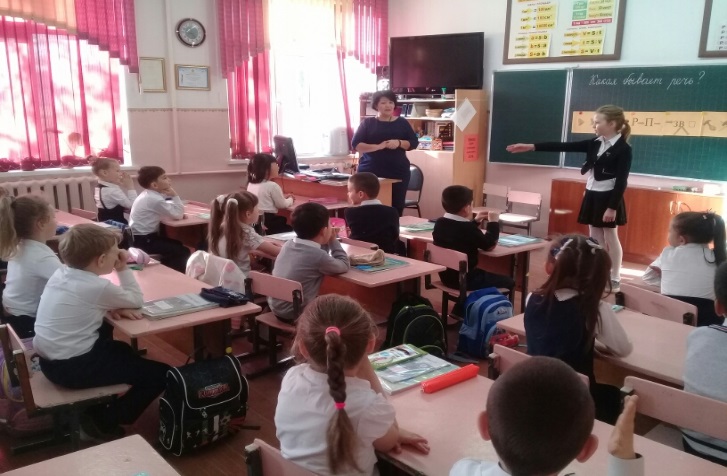 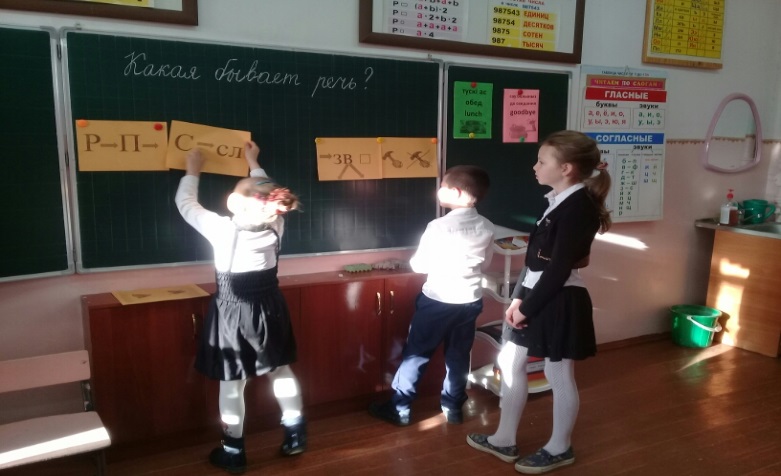 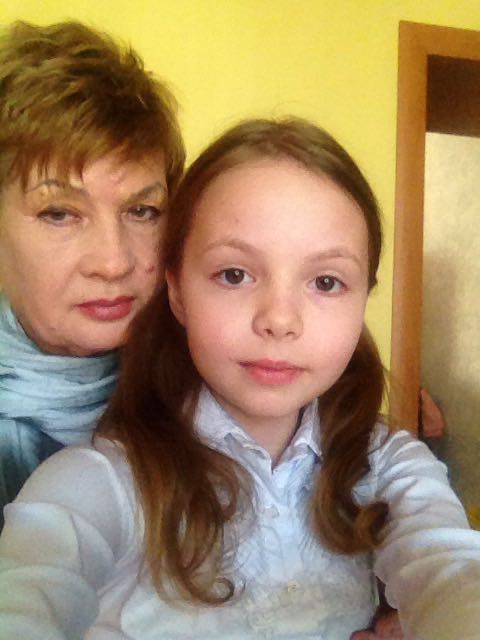 Моя любимая бабушка Кучеренко Наталья Васильевна учитель русского языка и литературы, проработала в школе  45  лет.
профессия учитель играет большую роль в жизни каждого человека. Если человек помнит своего любимого учителя, значит он смог стать особенным человеком в его жизни. Учитель наверное единственная профессия в мире, которая влияет на душу человека. Я С детства любила играть в школу, для меня всегда это было интересной игрой. Сейчас я понимаю, что работа учителя — это не игра, а серьёзная, кропотливая работа. Хочу ли я быть в будущем учителем, как моя бабушка? Не знаю, но то что я с уважением и почтением буду относиться к людям этой профессии могу утвердительно сказать – «ДА»! Есть много умных книг, интересных фильмов посвященные учителям, я решила посвятить учителям календарь, где расскажу о 12 важных качествах учителя. Те кто его полистают смогут ещё раз вспомнить своих любимых учителей.
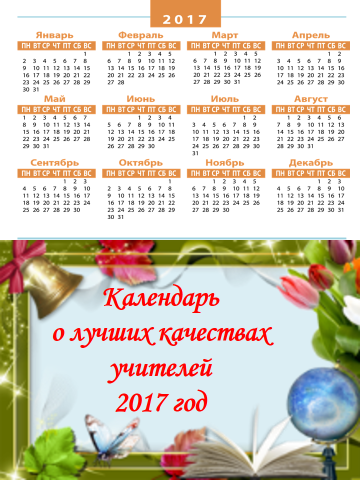 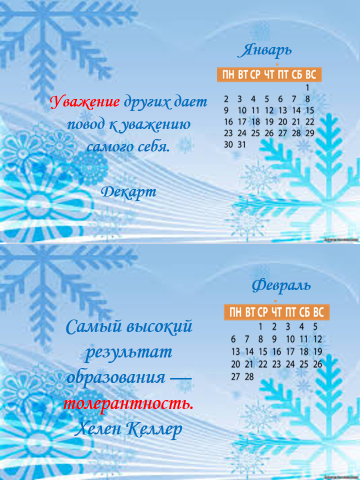 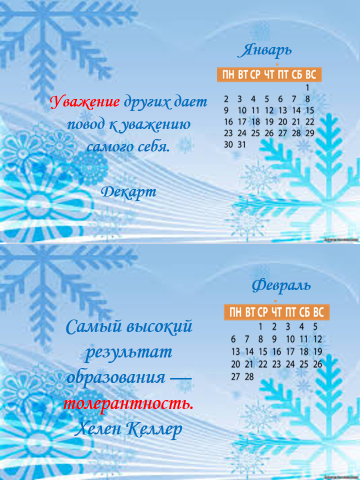 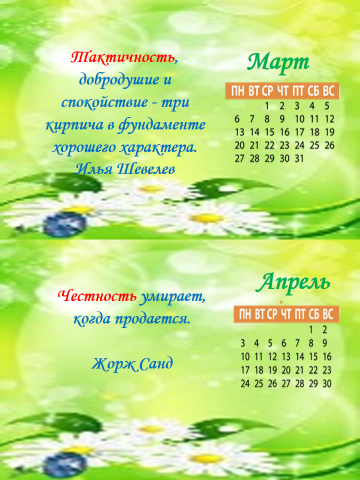 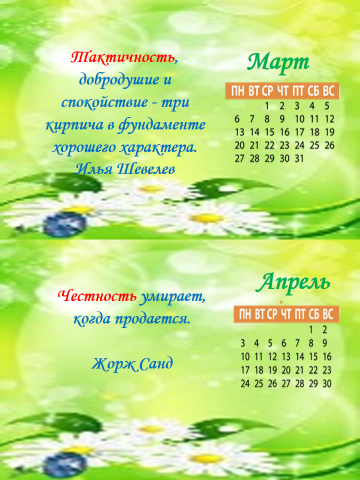 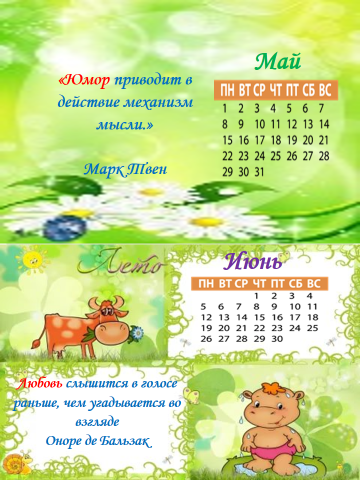 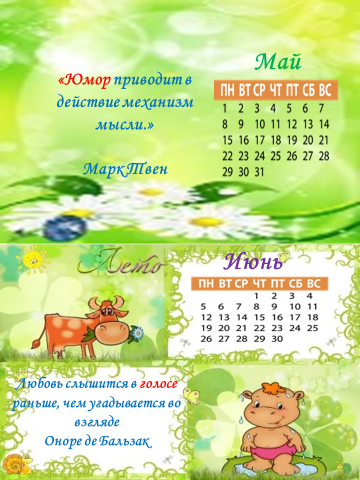 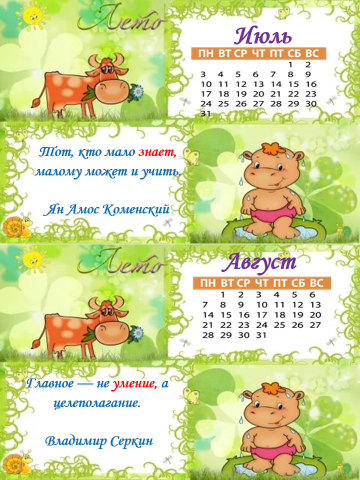 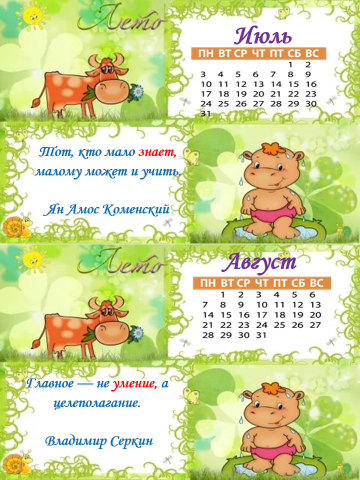 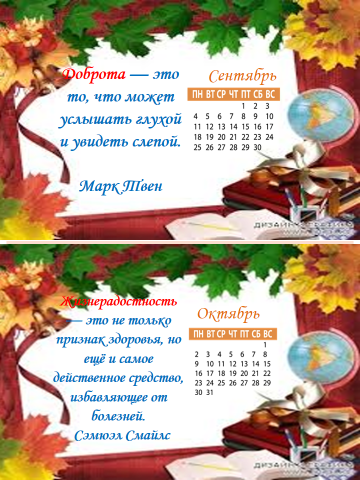 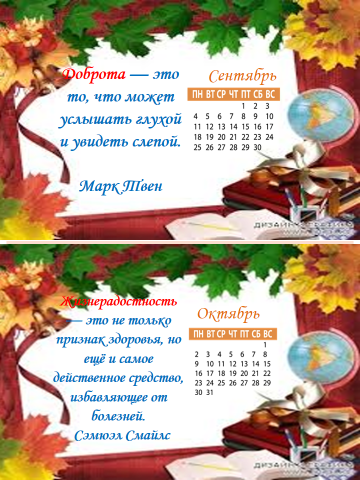 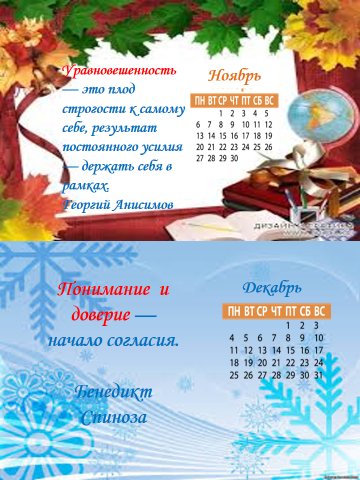 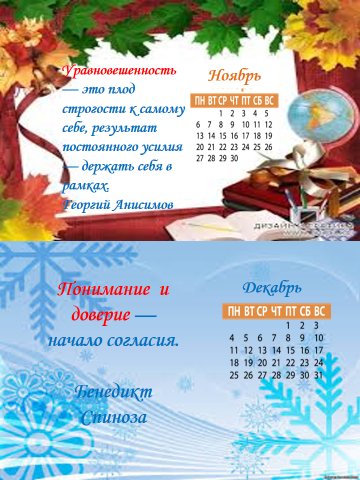 Спасибо за внимание. Хочу пожелать вам здоровья, успехов и самых лучших учеников.